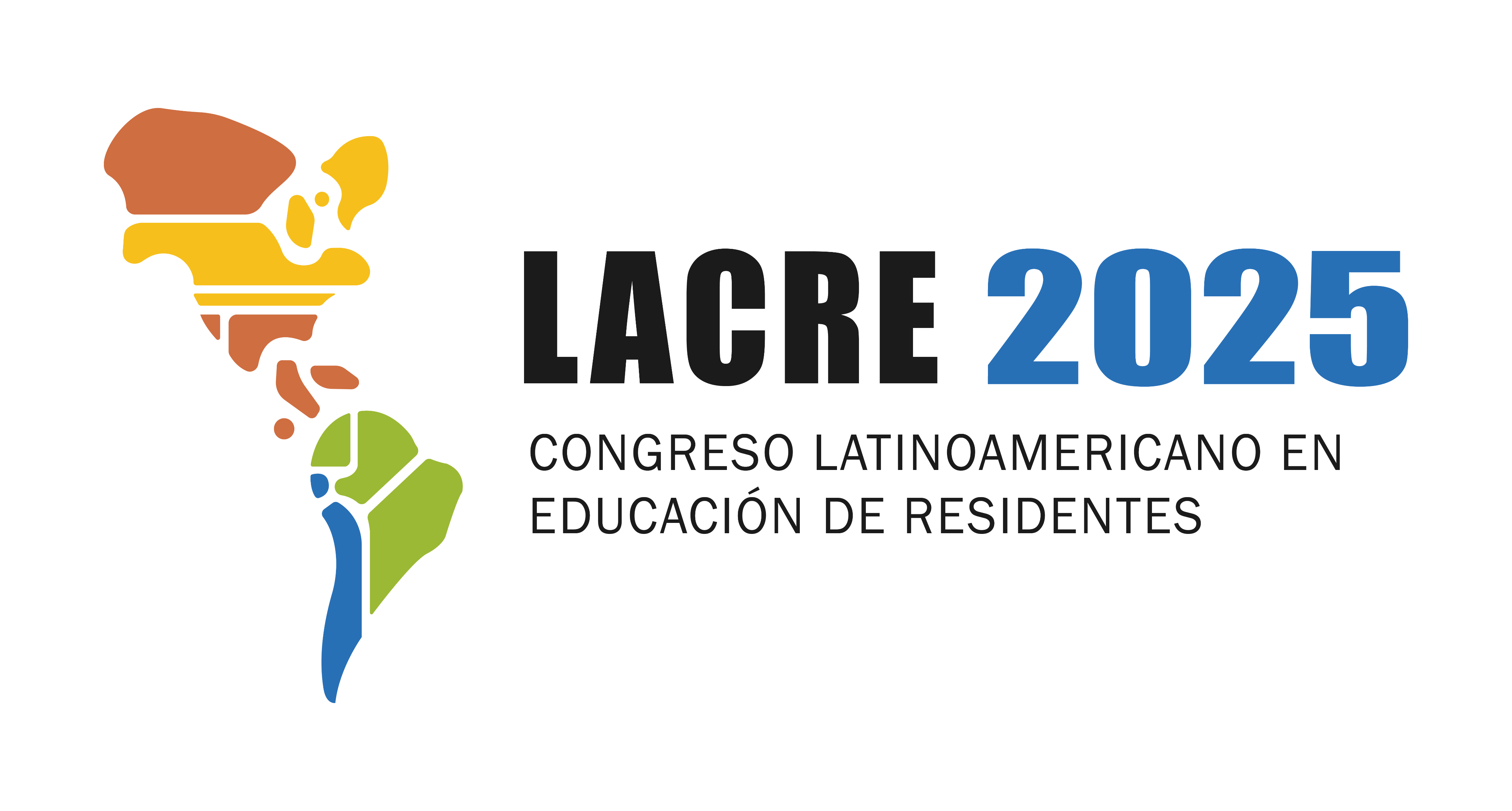 Este es un Título de Prueba de un Poster: trabajo original clínico de educación médica
Logo(s) Institucional(es) Autor (es)
Primer Autor, MD, PhD1, Segundo Autor, MS2, Tercer Autor, RN1
1Hospital Regional X, 2Clínica Y, 3Centro de Salud Familiar Z
INTRODUCCIÓN
MÉTODOS
Lorep Lorem ipsum dolor sit amet, consectetur adipiscing elit. Nunc vel placerat libero, sed varius felis. Sed nec leo ligula. Nulla pellentesque mattis gravida. Vestibulum vitae leo et enim molestie porta. Lorep Lorem ipsum dolor sit amet, consectetur adipiscing elit. Nunc vel placerat libero, sed varius felis. Sed nec leo ligula. Nulla pellentesque mattis gravida. Vestibulum vitae leo et enim molestie porta.
Lorep Lorem ipsum dolor sit amet, consectetur adipiscing elit. Nunc vel placerat libero, sed varius felis. Sed nec leo ligula. Nulla pellentesque mattis gravida. Vestibulum vitae leo et enim molestie porta. Pellentesque eu lectus non metus lobortis suscipit. Morbi ac scelerisque mauris. Aenean egestas blandit ex, nec sodales nulla facilisis non.
RESULTADOS
Lorep Lorem ipsum dolor sit amet, consectetur adipiscing elit. Nunc vel placerat libero, sed varius felis. Sed nec leo ligula. Nulla pellentesque mattis gravida. Vestibulum vitae leo et enim molestie porta. mattis gravida. Vestibulum vitae leo et enim molestie porta. Lorep Lorem ipsum dolor sit amet, consectetur adipiscing elit. Nunc vel placerat libero, sed varius felis. Sed nec leo ligula. Nulla pellentesque mattis gravida. Vestibulum vitae leo et enim molestie porta. mattis gravida. Vestibulum vitae leo et.
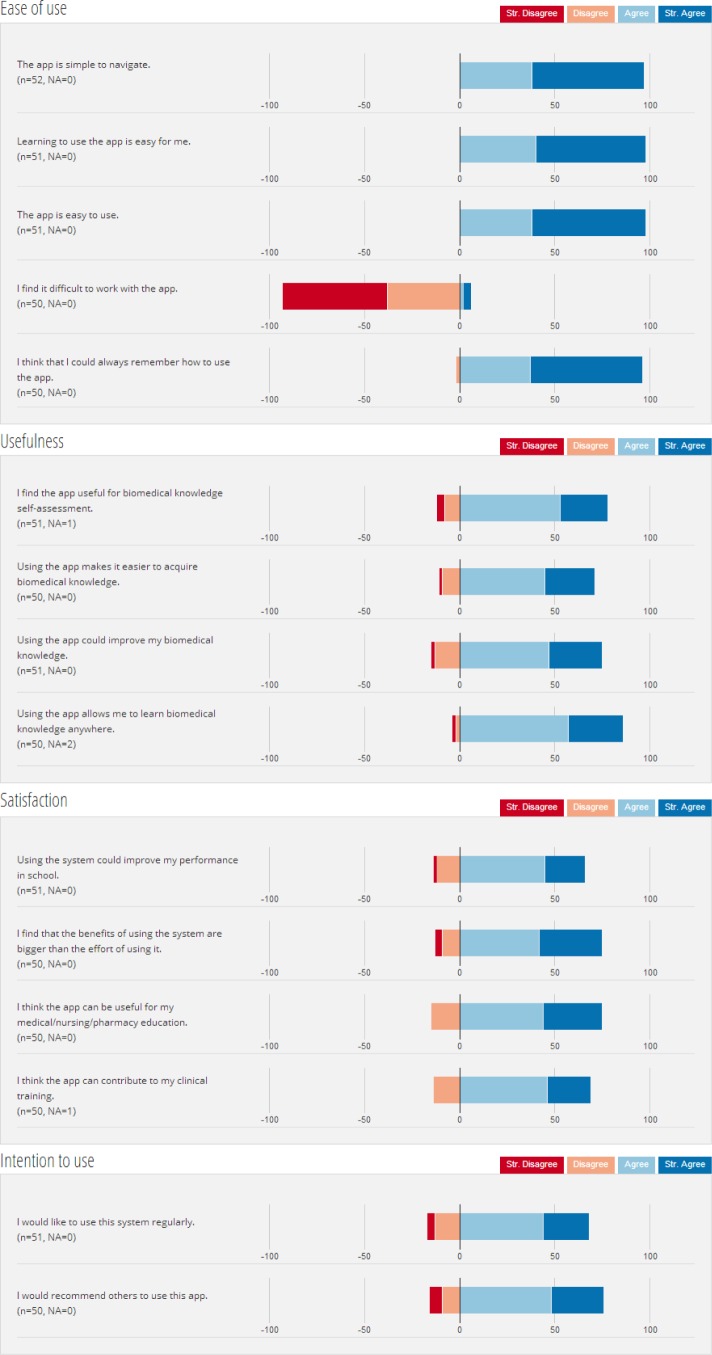 Lorep Lorem ipsum dolor sit amet, consectetur adipiscing elit. Nunc vel placerat libero, sed varius felis.
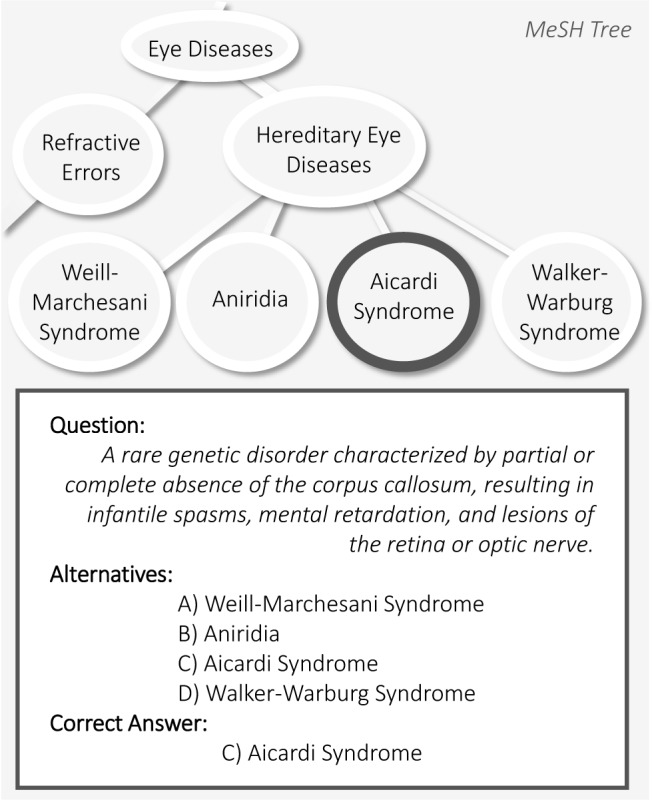 DISCUSIÓN
Lorep Lorem ipsum dolor sit amet, consectetur adipiscing elit. Nunc vel placerat libero, sed varius felis. Sed nec leo ligula. Nulla pellentesque mattis gravida. Vestibulum vitae leo et enim molestie porta. mattis gravida. Vestibulum vitae leo et enim molestie porta. Nulla pellentesque mattis gravida. Vestibulum vitae leo et enim molestie porta. mattis gravida. Vestibulum vitae leo et enim molestie porta.
REFERENCIAS
1 . Lorep Lorem ipsum dolor sit amet, consectetur adipiscing elit. Nunc vel placerat 
2. libero, sed varius felis. Sed nec leo ligula. Nulla pellentesque mattis gravida
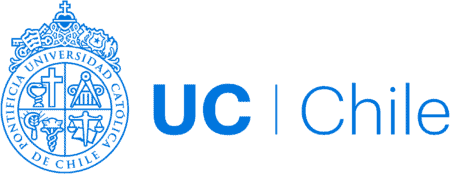 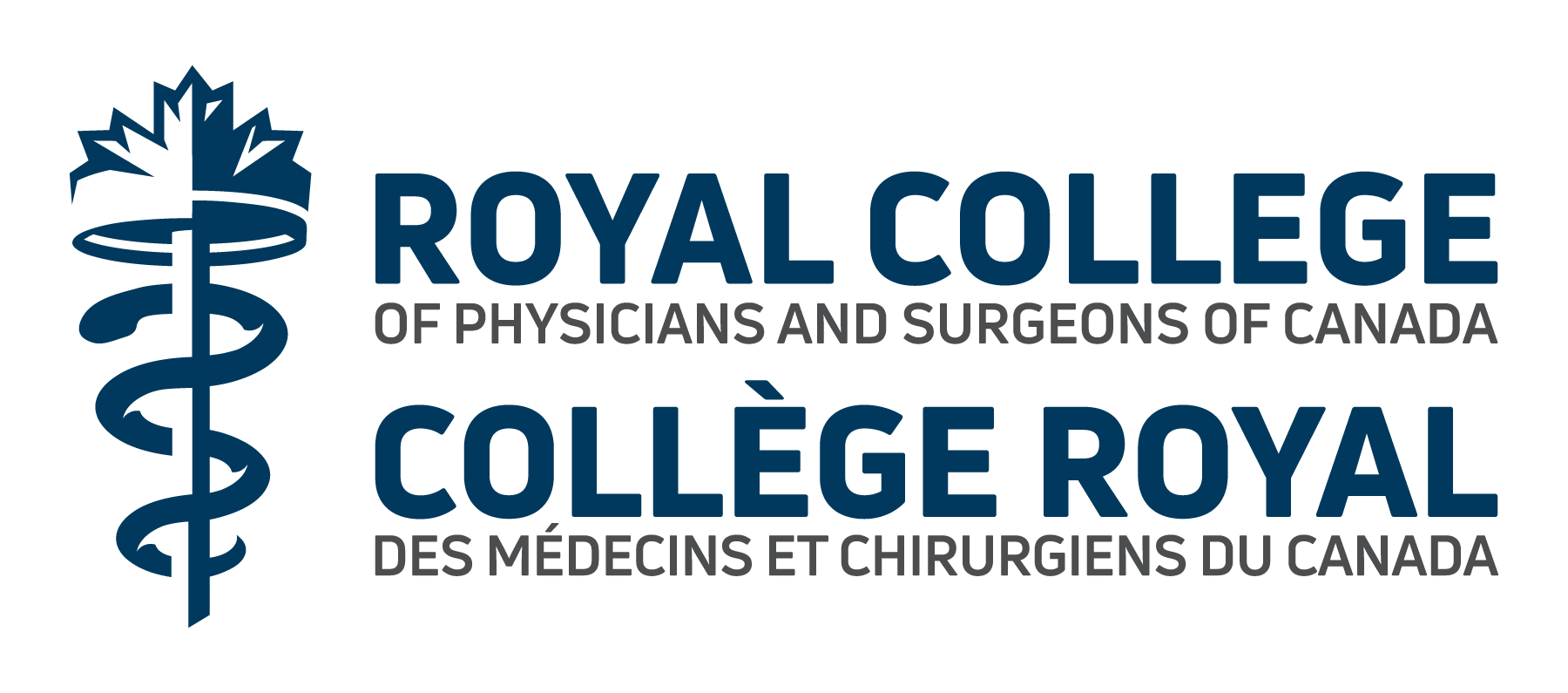 CONGRESO LATINOAMERICANO EN EDUCACIÓN DE RESIDENTES.